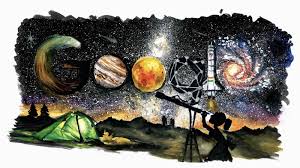 ΣΤΟΧΕΥΜΕΝΗ ΑΝΑΖΗΤΗΣΗ ΜΕ ΤΗ GOOGLE
ΜΗΝ ΑΝΗΣΥΧΕΙΤΕ ΓΙΑ ΛΕΠΤΟΜΕΡΕΙΕΣ
Ορθογραφία. Ο ορθογραφικός έλεγχος του Google χρησιμοποιεί αυτόματα την πιο κοινή ορθογραφία μιας δεδομένης λέξης, ανεξάρτητα από το αν τη γράφετε σωστά. 
Κεφαλαία γράμματα. Η αναζήτηση για New York Times είναι ίδια με την αναζήτηση για new york times
ΑΚΡΙΒΗΣ ΦΡΑΣΗ
Όταν περικλείουμε τους όρους αναζήτησης μέσα σε ειαγωγικά “  “  η google θα αναζητήσει την ακριβή φράση

 π.χ. η αναζήτηση  «ο μικρός πρίγκηπας»

Θα μας επιστρέψει όλες τις σελίδες που περιέχουν ακριβώς τη φράση αυτή
ΕΞΑΙΡΕΣΗ ΛΕΞΗΣ
Όταν θέλουμε να εξαιρέσουμε μια λέξη από την αναζήτηση βάζουμε μπροστά από τη λέξη το σύμβολο -

 π.χ. ασκήσεις Μαθηματικά - Λύκειο

Θα εξαιρέσει όλα τα αποτελέσματα με τον όρο Λύκειο
ΑΝΑΖΗΤΗΣΗ ΣΕ ΣΥΓΚΕΚΡΙΜΕΝΟ ΙΣΤΟΤΟΠΟ
Όταν θέλουμε να αναζητήσουμε κάτι σε συγκεκριμένο ιστότοπο βάζουμε μετά τον όρο αναζήτησης site:sitename
ασκήσεις Μαθηματικά – site:www.e-yliko.gr

Θα αναζητήσει αποτελέσματα μόνοστην ιστοσελίδα e-yliko
ΕΥΡΕΣΗ ΣΥΓΚΕΚΡΙΜΕΝΩΝ ΤΥΠΩΝ ΑΡΧΕΙΩΝ
Όταν θέλουμε να αναζητήσουμε  συγκεκριμένους  τύπους αρχείων  βάζουμε μετά τον όρο αναζήτησης filetype:type
Π.χ. Covid-19 filetype:ppt

Θα μας δώσει σαν  αποτελέσματα μόνο αρχεία Power Point
ΑΝΑΖΗΤΗΣΗ ΣTON ΤΙΤΛΟ
Όταν θέλουμε  ο όρος αναζήτησης να βρίσκεται στον τίτλο του άρθρου βάζουμε μπροστά από τον όρο αναζήτησης intitle
Π.χ. intitle:Διαδίκτυο

Θα αναζητήσει άρθρα ή ιστοσελίδες που στον τίτλο υπάρχει ο όρος Διαδίκτυο
ΧΑΡΤΕΣ – ΕΙΚΟΝΕΣ – ΕΙΔΗΣΕΙΣ - ΒΙΝΤΕΟ
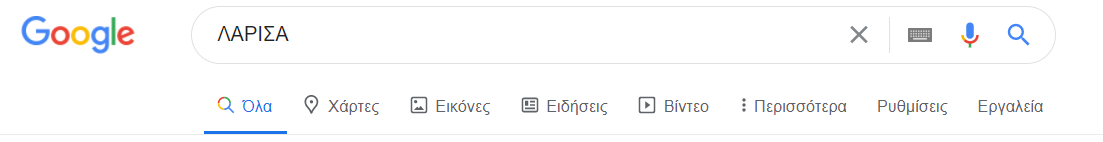 Μπορούμε να αναζητήσουμε Χάρτες, εικόνες, ειδήσεις ή βίντεο  γράφοντας τον όρο αναζήτησης και επιλέγοντας ακριβώς κάτω από το πλαίσιο αναζήτησης την  κατάλληλη επιλογή
ΦΙΛΤΡΑ ΣΤΑ ΑΠΟΤΕΛΕΣΜΑΤΑ
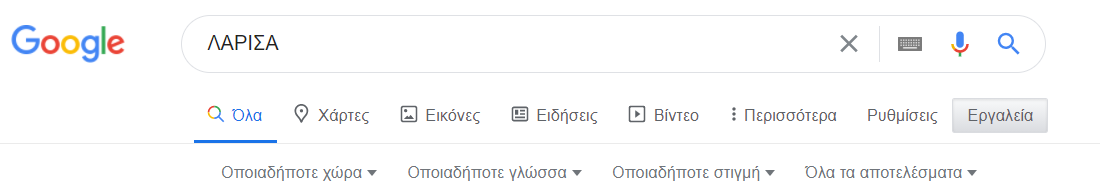 Επιλέγοντας Εργαλεία μπορούμε να φιλτράρουμε τα αποτελέσματα  ως προς
Τη χώρα στην οποία είναι δηλωμένος ο ιστότοπος
Τη γλώσσα του ιστότοπου
Τη στιγμή της ενημέρωσης του ιστότοπου
Τη διάρκεια ενός βίντεο
Τα βίντεο που έχουν υπότιτλους κ.λ.π.
ΦΙΛΤΡΑ ΣΤΑ ΑΠΟΤΕΛΕΣΜΑΤΑ
Καιρός: Κάντε αναζήτηση για καιρός, για να δείτε τον καιρό στην τοποθεσία σας ή προσθέστε το όνομα μιας πόλης, π.χ. καιρός, Λάρισα για να βρείτε πληροφορίες καιρού για ένα συγκεκριμένο μέρος.
Λεξικό: Πληκτρολογήστε ορισμός μπροστά από οποιαδήποτε λέξη, για να δείτε τον ορισμό της. 
Υπολογισμοί: Καταχωρίστε μια μαθηματική παράσταση, π.χ. 3*9/2^3 ή για να πάρετε τη λύση της
Μετατροπή μονάδων: Πληκτρολογήστε οποιαδήποτε μετατροπή, π.χ. 3 δολάρια σε ευρώ ή 10 cm to m.
ΦΩΝΗΤΙΚΗ ΑΝΑΖΗΤΗΣΗ
Αν έχουμε μικρόφωνο μπορούμε να δώσουμε τους όρους αναζήτησης φωνητικά επιλέγοντας το εικονίδιο
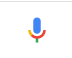 ΑΝΑΖΗΤΗΣΗ ΕΙΚΟΝΩΝ
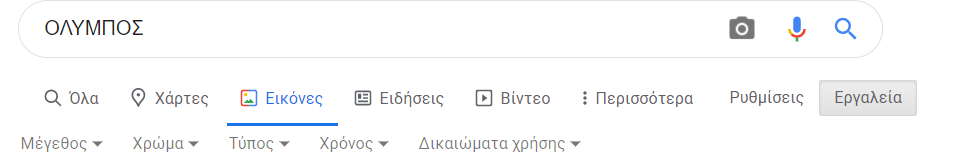 Επιλέγοντας εικόνες  και περισσότερα  μπορούμε να καθορίσουμε το μέγεθος, το χρώμα, τον τύπο, το χρόνο αλλά και τα δικαιώματα μιας εικόνας
ΑΝΤΙΣΤΡΟΦΗ ΑΝΑΖΗΤΗΣΗ ΕΙΚΟΝΩΝ
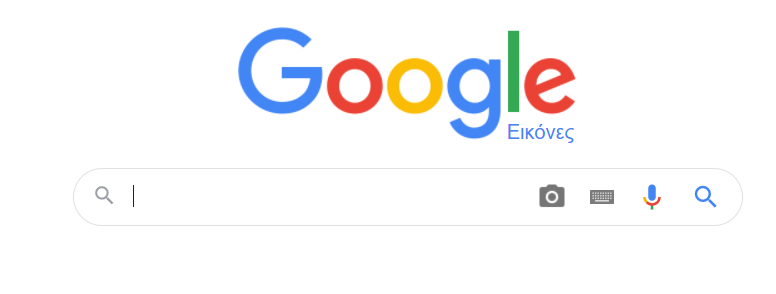 Μεταβείτε στις εικόνες google https://images.google.com/
Και επιλέξτε το εικονίδιο με τη φωτογραφική μηχανή


Στη συνέχεια φορτώστε μια εικόνα από το διαδίκτυο ή από τον υπολογιστή σας
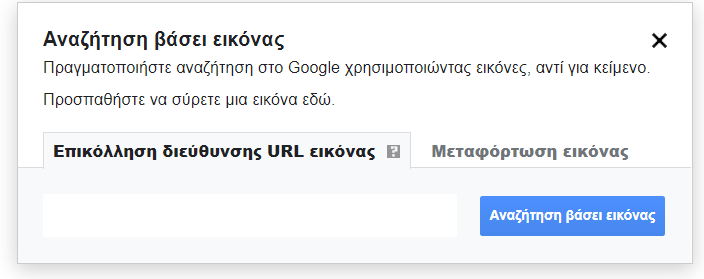 ΡΥΘΜΙΣΕΙς – ΣΥΝΘΕΤΗ  ΑΝΑΖΗΤΗΣΗ
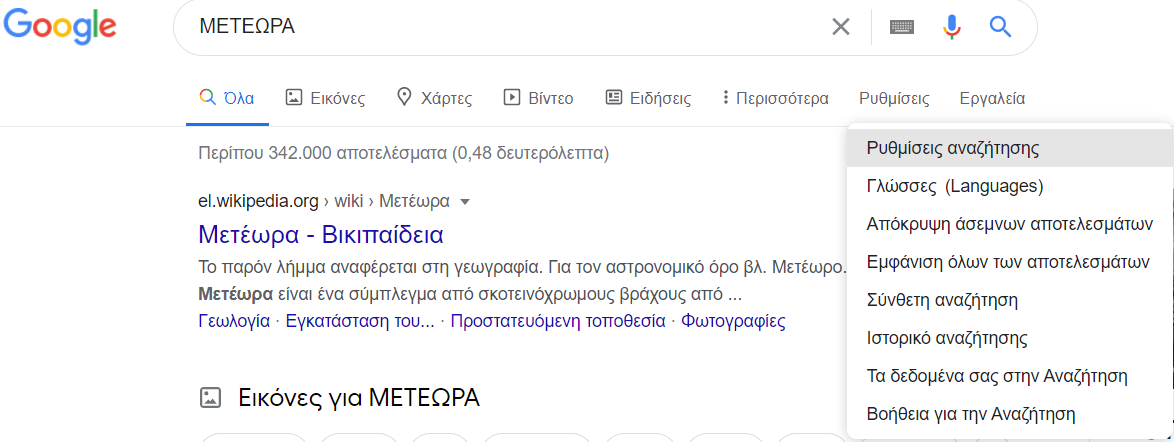 Επιλέγοντας Ρυθμίσεις – Σύνθετη αναζήτηση  μπορούμε να καθορίσουμε Γλώσσα – χρόνο – τύπο αρχείου – δικαιώματα κ.λ.π.
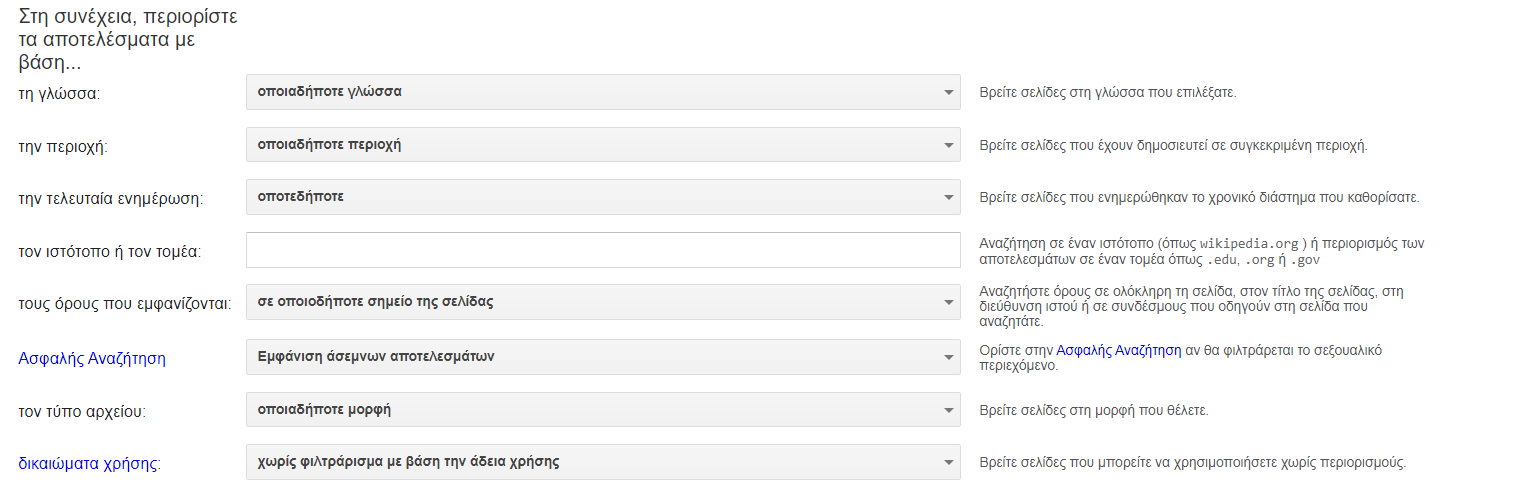 Φυσικά να ξέρετε ότι η Google δεν δίνει τα ίδια αποτελέσματα σε όλους, έστω κι αν δώσουν ακριβώς τους ίδιους όρους αναζήτησης. Μπορείτε να δείτε περισσότερα για τις φούσκες φίλτρων στο βίντεο
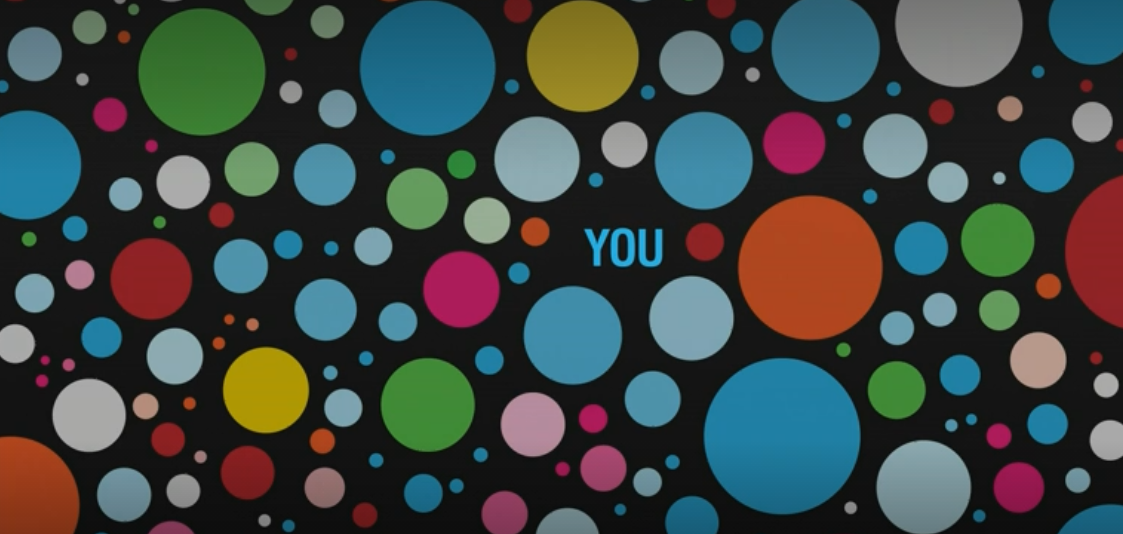 ΚΑΛΟ ΣΕΡΦΑΡΙΣΜΑ …
Και μην ξεχνάτε τα 
ΠΝΕΥΜΑΤΙΚΑ ΔΙΚΑΙΩΜΑΤΑ
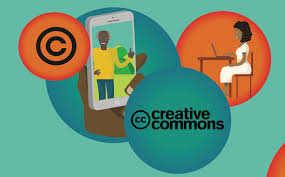